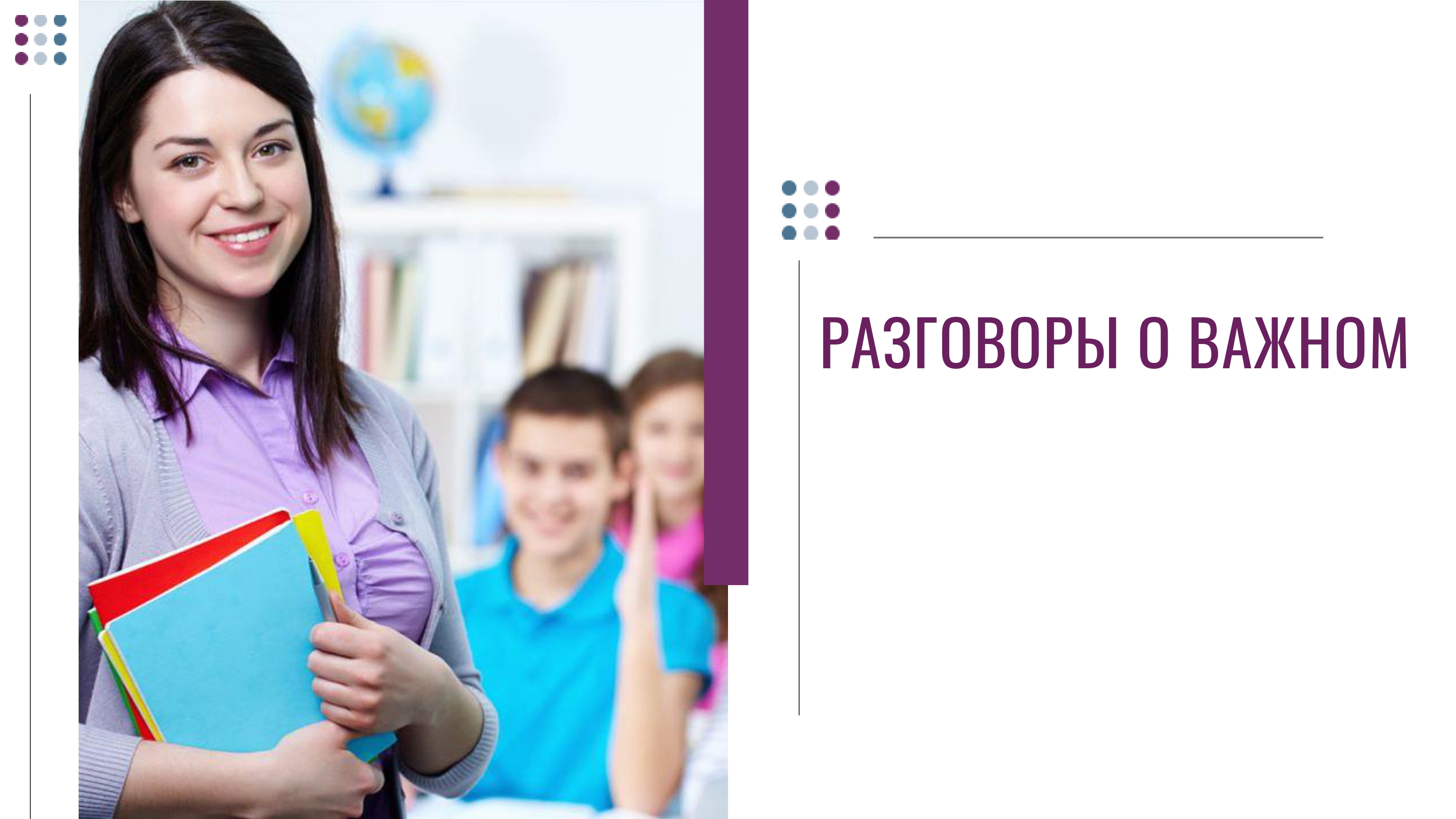 РАЗГОВОРЫ О ВАЖНОМ.Событийный  подход    к    реализации     внеурочных    занятий24.11.2022
событийный подход к реализации внеурочных занятий 

Вебинар 24.11.2022
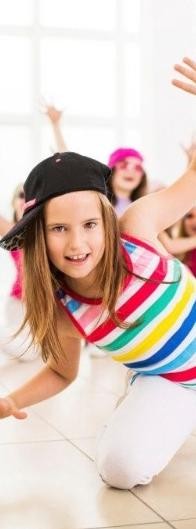 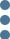 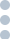 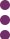 ВНЕУРОЧНАЯ ДЕЯТЕЛЬНОСТЬ
10 часов в неделю
1 час
«Разговоры о важном» (цикл внеурочных занятий для обучающихся  1-2, 3-4, 5-7, 8-9, 10-11 кл.)
3 часа
Дополнительное изучение учебных предметов
(углубленное изучение учебных предметов, организация учебно-исследовательской и  проектной деятельности, модули по краеведению и др.)
Формирование функциональной грамотности
1 час
1 час
Профориентационная работа/ предпринимательство/финансовая грамотность
Развитие личности и самореализация обучающихся
2 часа
(занятия в хоре, школьном театре, участие в спортивных мероприятиях и др.)
Комплекс воспитательных мероприятий, деятельность ученических сообществ,  педагогическая поддержка обучающихся и обеспечение их благополучия в пространстве  школе
2 часа
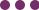 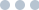 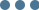 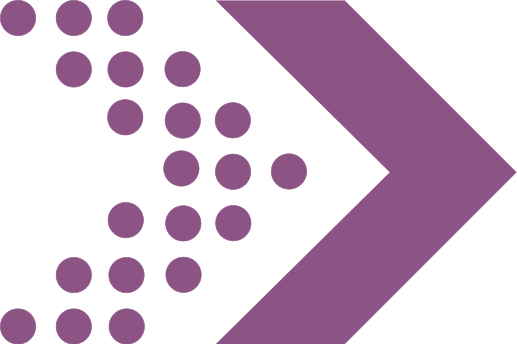 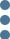 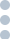 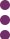 РАЗГОВОРЫ О ВАЖНОМ
ЦИКЛ ВНЕУРОЧНЫХ ЗАНЯТИЙ
2022-2023 УЧЕБНЫЙ ГОД
34 ЧАСА В	ГОД
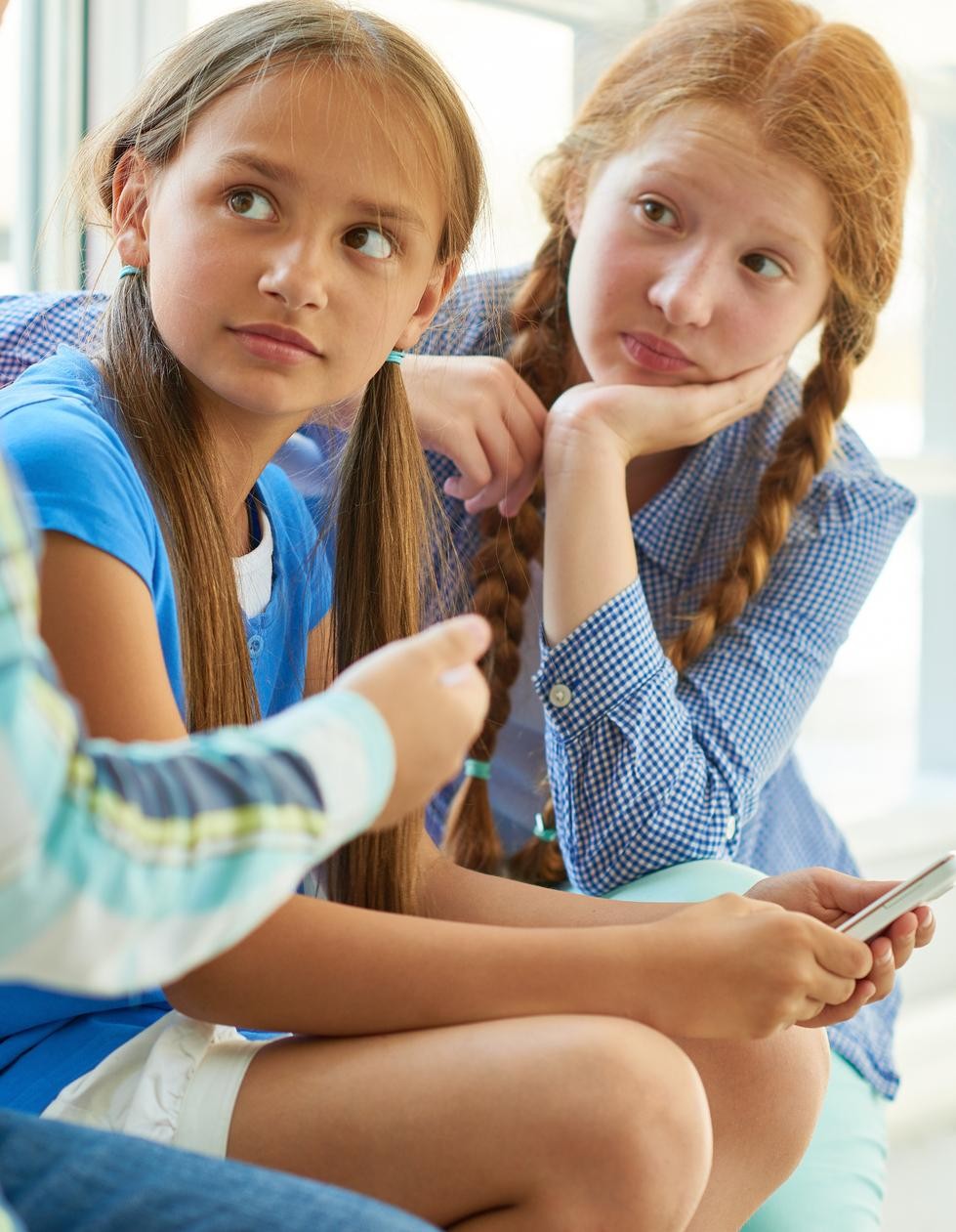 1 РАЗ В НЕДЕЛЮ ПО ПОНЕДЕЛЬНИКАМ
старт – 5 сентября
1 час внеурочной деятельности
ТЕМЫ И СОДЕРЖАНИЕ ВНЕУРОЧНЫХ ЗАНЯТИЙ РАЗРАБАТЫВАЮТСЯ НА  ФЕДЕРАЛЬНОМ УРОВНЕ:
РАЗРАБОТКА СЦЕНАРИЕВ ВНЕУРОЧНЫХ ЗАНЯТИЙ
1-2 КЛАССЫ
3-4 КЛАССЫ
ОТВЕТСТВЕННЫЙ ЗА  ПРОВЕДЕНИЕ –  КЛАСCНЫЙ  РУКОВОДИТЕЛЬ
5-7 КЛАССЫ
8-9 КЛАССЫ
10-11 КЛАССЫ  СПО
ВИЗУАЛИЗИРОВАННЫЙ КОНТЕНТ
ИНТЕРАКТИВНЫЕ ЗАДАНИЯ
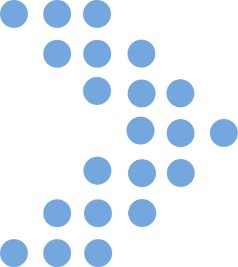 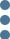 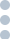 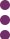 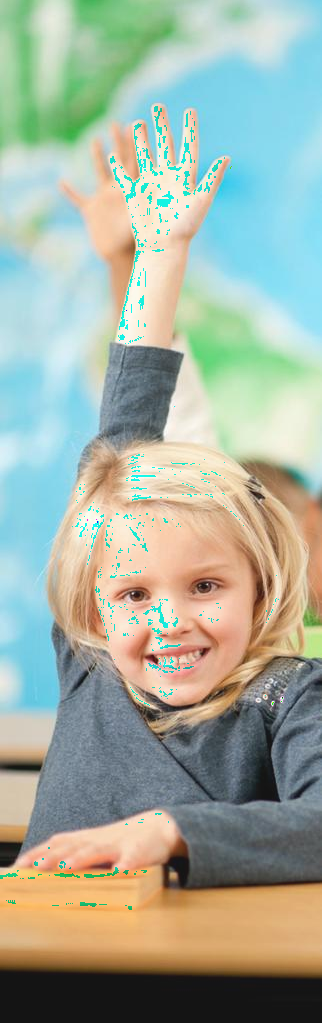 РАЗГОВОРЫ О ВАЖНОМ. 1-2 классы.
ТЕМЫ ВНЕУРОЧНЫХ ЗАНЯТИЙ, РАЗРАБАТЫВАЕМЫХ НА ФЕДЕРАЛЬНОМ УРОВНЕ
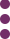 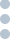 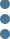 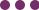 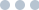 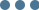 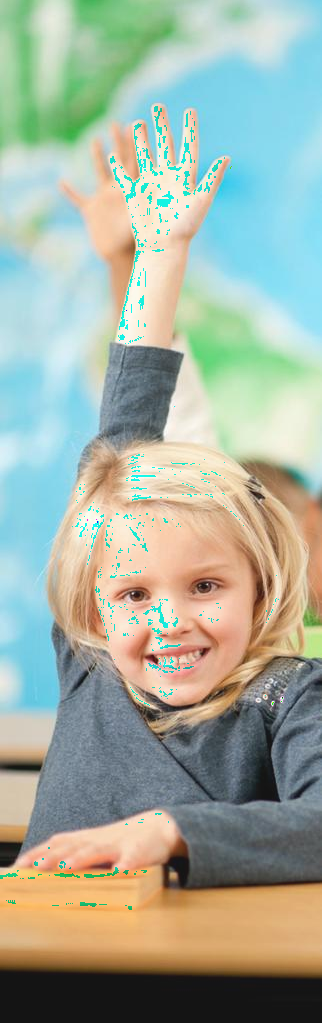 РАЗГОВОРЫ О ВАЖНОМ. 3-4 классы.
ТЕМЫ ВНЕУРОЧНЫХ ЗАНЯТИЙ , РАЗРАБАТЫВАЕМЫХ НА ФЕДЕРАЛЬНОМ УРОВНЕ
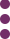 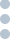 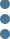 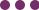 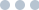 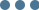 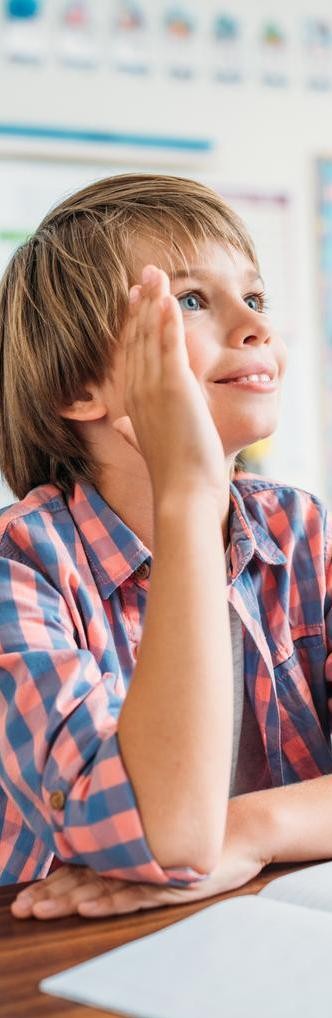 РАЗГОВОРЫ О ВАЖНОМ. 5-7 классы.
ТЕМЫ	ВНЕУРОЧНЫХ ЗАНЯТИЙ, РАЗРАБАТЫВАЕМЫХ НА ФЕДЕРАЛЬНОМ УРОВНЕ
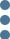 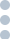 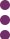 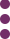 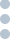 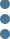 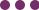 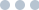 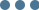 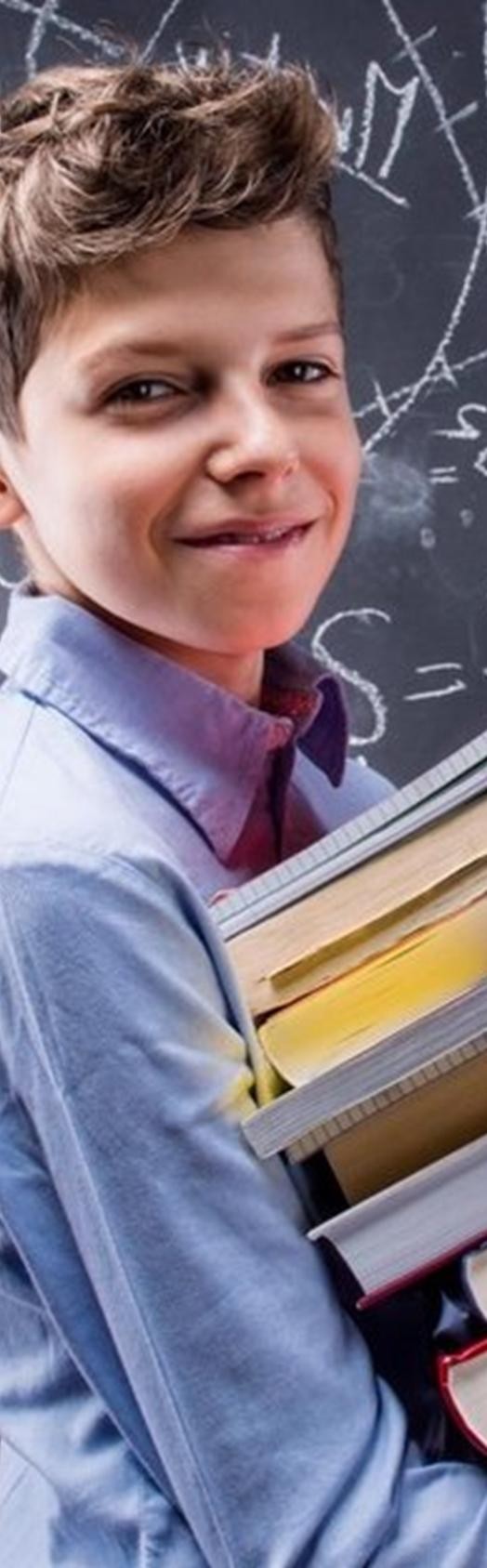 РАЗГОВОРЫ О ВАЖНОМ. 8-9 классы.
ТЕМЫ	ВНЕУРОЧНЫХ ЗАНЯТИЙ, РАЗРАБАТЫВАЕМЫХ НА ФЕДЕРАЛЬНОМ УРОВНЕ
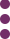 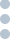 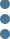 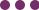 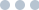 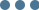 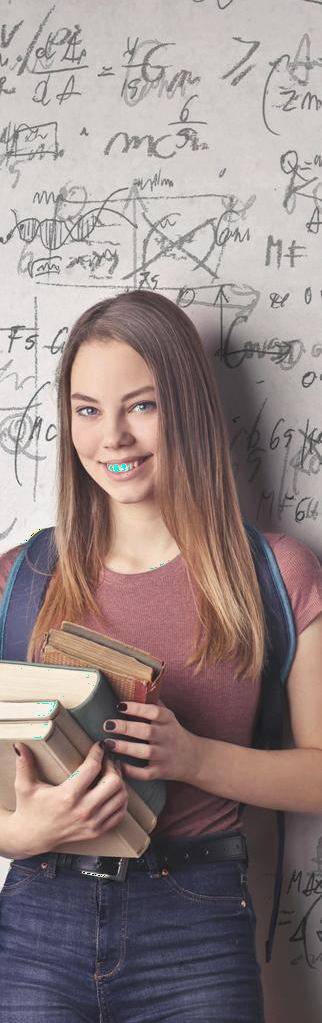 РАЗГОВОРЫ О ВАЖНОМ. 10-11 классы. СПО
ТЕМЫ	ВНЕУРОЧНЫХ ЗАНЯТИЙ, РАЗРАБАТЫВАЕМЫХ НА ФЕДЕРАЛЬНОМ УРОВНЕ
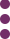 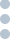 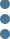 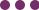 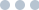 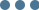 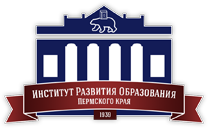 От мероприятий к значимым событиям
От мероприятия к событию.Какие действия педагогу необходимо предпринять. Разговор о важном.
Иванова Н.А., заместитель директора по воспитательной работе  МАОУ «ООШ №1» г. Чусовой «Как учителю преодолеть эффект «неожиданности»? 
Манакова Э.Ш, педагог-организатор МАОУ «Лицей № 4» г. Перми, «Разговоры о важном» в повестке Всероссийского форума классных руководителей 2022 г»
Репницина Н.В., заместитель директора по воспитательной работе  МАОУ «НОШ №1» г. Губаха «Как обеспечить переход от мероприятия к событию»
Юдина М.В, учитель истории и обществознания МАОУ «СОШ №3» г. Лысьва «Личные истории как средство создания пространства сопричастности к истории России на внеурочных занятиях»
Нефедьева В.А., учитель начальных классов и учитель-дефектолог МБОУ «Школа № 154 для обучающихся с ОВЗ» г. Перми «Разговоры о важном» с детьми ОВЗ (интеллектуальные нарушения). Подходы к адаптации занятий»
Патласова М.В., советник по воспитанию МАОУ «СОШ № 10» г. Кунгура «История успеха. Всероссийский видеомарафон внеурочных занятий «Разговоры о важном» – площадка распространения лучшего опыта» 
Жужгова  М.Ю., педагог-организатор МАОУ «Гимназия» г. Нытва, «Важные управленческие аспекты организации внеурочных занятий «Разговоры о важном»
Инструкция по применению. Делай с нами, делай, как мы, делай лучше нас!
«Разговоры о важном» - яркий, интересный, ожидаемый урок, если:
Материалы к занятию подготовлены заранее (сценарий, видеоматериалы и др)
Подготовлен и используется тематический краеведческий материал региона, города, поселка, семьи
Учитель приводит примеры из близкого окружения («герои» живут рядом с нами)
У ребят есть возможность высказать своем мнение по теме занятия
Учитель использует активные методы обучения (викторина, диалог и др) 
Приглашены гости (приходят новые люди)
Урок проводится в неформальной обстановке, меняем место расположения (например, в библиотеке)
Обсуждение темы занятия продолжается после
Ребята вовлечены в процесс подготовки и проведения (элементы технологии «перевернутый класс»  
На занятии учитель всегда находит повод для положительной обратной связи ученикам